Образование 
множественного числа
имен существительных
Правило №1
В английском языке множественное число имен существительных образуется при помощи окончания
-S
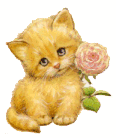 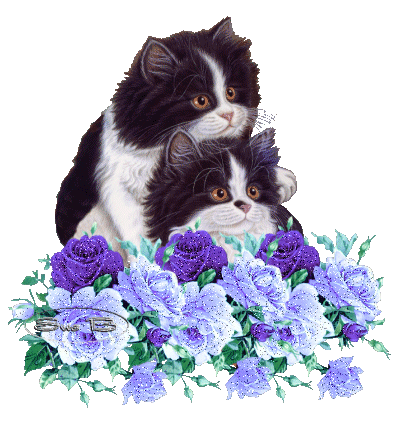 + s
cats
a cat
Чтение окончания -s
[s]
[z]
После глухой 
согласной 
cup-cups
После звонкой 
согласной  и гласной
dog-dogs
tree-trees
[s] cats
1.+s
[z] dogs
Закрепим правило!
Ответь на вопросы:
Как образуется множественное число имен существительных?
Как может читаться    окончание -s?
Приведите примеры
Правило №2
Существительные, оканчивающиеся на 
-s,  -ss,  -ch,  - sh,  - x
образуют множественное число 
прибавлением “-es" в конце, например
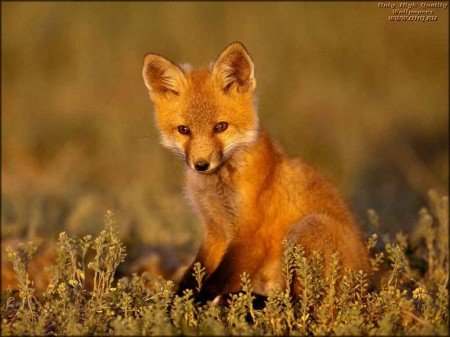 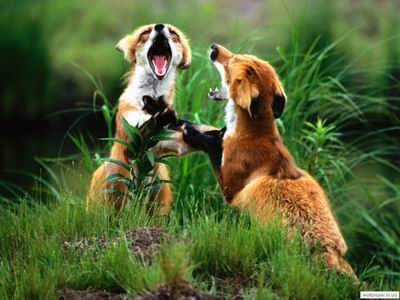 + es
a fox
foxes
Чтение окончания -es
- es = [Iz]
box-boxes
bench-benches
[Iz] boxes
2.+es=
Let’s play!
Правило №3
Запомни, что 
неопределенный артикль a (an) 
с именами существительными 
во множественном числе
НЕ УПОТРЕБЛЯЕТСЯ
a map - maps
3.a doll - a dolls
3
I see three dolls.
4
8
10
2
1
5
6
7
9
Образуйте множественное число от следующих существительных
 
   1. map
   2. book
   3. bike
   4. pond
   5. mug
6. bench
7. film
8. stone
9. plane
10. game
Правильные ответы
 
   1. maps
   2. books
   3. bikes
   4. ponds
   5. mugs
6. benches
7. films
8. stones
9. planes
10. games
Let’s play the game “Guess”
Is it…?
I Like
I like chicks
And I like pigs.
I like pens.
And I like hens.
I like cars.
And I like stars.
I like clocks.
And I like cocks.
Home task
Упр. 8-10 стр 111
Good bye!